Talking Turkey
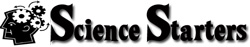 Watch the VIDEO to help you answer these questions.
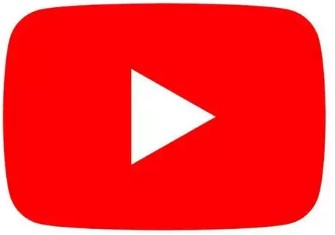 1. Which turkeys make the “gobble gobble” sound? A.  Males	    B. Females	      C. Both males and females	

2. Which term refers to male turkeys?  A. Toms	 B.  Rooster	     C. Hens

3. Which style of poop would be created by a female turkey?
A.  Spiral	B.  Letter J or ?	        C.  Small round pellets
4. How would turkeys be classified?A. Herbivores        B. Carnivores        C. Omnivores

5. Which of these is used by turkeys and other birds to help them grind up food?   A.  Crop	  B. Gizzard	     C.  Teeth 
6. Which structure is found around a turkey’s neck?A.  Snood	      B. Wattle	       C.  Jowls
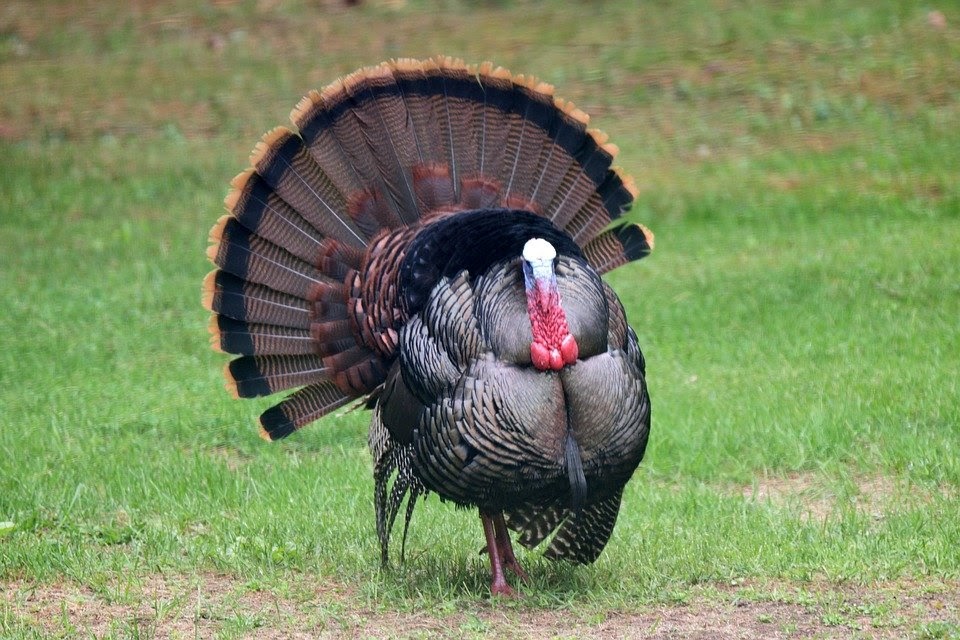 T. Tomm 2017   https://sciencespot.net/
http://www.wildbirds.com/dnn/AboutUs/BirdJokes/tabid/692/Default.aspx
The answers are …
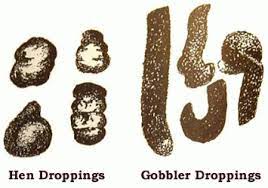 1. Which turkeys make the “gobble gobble” sound? A.  Males	     B. Females	      C. Both males and females	

Which term refers to male turkeys?A. Toms	    B.  Rooster	        C. Hens

3. Which style of poop would be created by a female turkey?
A.  Spiral	      B.  Letter J or ?	     C.  Small round pellets 

4. How would turkeys be classified?A. Herbivores        B. Carnivores        C. Omnivores

5. Which of these is used by turkeys and other birds to help them grind up food?A.  Crop		B. Gizzard		C.  Teeth 
6. Which structure is found around a turkey’s neck?A.  Snood	     	 B. Wattle	       C.  Jowls
Exploring More …
What is your favorite Thanksgiving food? 

Use online resources to find the food label for your favorite food. 

What does it tell you?

What is a serving size?  
How many calories per serving?
What vitamins and minerals does it provide?
What is its main ingredient?
Does it contain preservatives?